Role poskytovatele zdravotních služeb
Instituce v systému zdravotnictví
Kdo poskytuje zdravotní služby
Poskytovatel zdravotních služeb

fyzická nebo právnická osoba, která má oprávnění k poskytování zdravotních služeb podle zákona č. 372/2011 Sb.
personál
zdravotnické zařízení – prostory
technické a věcné vybavení

oprávnění
Zdravotnický pracovník

odborná/specializovaná způsobilost
zdravotní stav
bezúhonnost

případně členství v komoře
3
Pozor na rozdíl!
Živnostenské oprávnění

živnostenský úřad
při splnění podmínek podle zákona č. 455/1991 Sb., o živnostenském podnikání
Oprávnění k poskytování zdravotních služeb

uděluje krajský úřad
při splnění podmínek podle zákona č. 372/2011 Sb., o zdravotních službách a podmínkách jejich poskytování
4
Poskytování zdravotních služeb
Poskytovatel zdravotních služeb
fyzická nebo právnická osoba, která má oprávnění k poskytování zdravotních služeb podle zákona č. 372/2011 Sb.

Zdravotní služby = poskytování zdravotní péče podle zákona zdravotnickými pracovníky, a dále činnosti vykonávané jinými odbornými pracovníky, jsou-li tyto činnosti vykonávány v přímé souvislosti s poskytováním zdravotní péče

Zdravotnické zařízení = prostory určené pro poskytování zdravotních služeb
6
Poskytování zdravotních služeb
možné pouze na základě oprávnění k poskytování zdravotních služeb
pouze služby uvedené v oprávnění

bez oprávnění pouze:
odborná první pomoc
v zařízeních sociálních služeb podle zákona o sociálních službách
zajistit převoz osoby, jejíž zdravotní stav to vyžaduje, ze zahraničí do České republiky nebo naopak
oprávněná osoba jiného státu - dle přepisů jiného státu, dočasná činnost na území ČR, osoby usazené, se sídlem ve státě EU, EHP, Švýcarské konfederaci

prostřednictvím osob způsobilých k výkonu zdravotnického povolání
7
Poskytování zdravotních služeb
musí být splněny požadavky podle předpisů v době kdy žádám o oprávnění!

požadavky na minimální personální zabezpečení zdravotních služeb
vyhláška č. 99/2012 Sb., o požadavcích na minimální personální zabezpečení zdravotních služeb
např. ambulantní péče podle oborů zdravotní péče - obory nelékařských zdravotnických povolání
ve zdravotnických zařízeních v místech uvedených v oprávnění k poskytování zdravotních služeb
8
Poskytování zdravotních služeb
technické a věcné vybavení zdravotnických zařízení musí odpovídat oborům, druhu a formě poskytované zdravotní péče
vyhláška č. 92/2012 Sb., o požadavcích na minimální technické a věcné vybavení zdravotnických zařízení a kontaktních pracovišť domácí péče
společné požadavky pro všechny obory + podle oboru, např. optometrista:
vyšetřovací křeslo s lampou,
brýlová skříň,
štěrbinová lampa,
optotypy,
vybavení k určení barvocitu,
zácvikový stolek se zrcadlem a osvětlením,
přístroj na měření zakřivení oční rohovky,
fokometr,
skiaskop nebo autorefraktometr,
zařízení k zatemnění oken, pokud je prováděna skiaskopie.
9
Způsobilost k samostatnému výkonu zdravotnického povolání
povolání lékaře, zubního lékaře nebo farmaceuta nebo způsobilost k výkonu povolání zdravotnického pracovníka nelékařského povolání bez přímého vedení a odborného dohledu

poskytovatel, který je fyzickou osobou, musí být způsobilý k samostatnému výkonu zdravotnického povolání (zákon č. 96/2004 Sb.)
10
Bezúhonnost
za bezúhonného se pro účely tohoto zákona považuje ten, kdo nebyl pravomocně odsouzen:
za úmyslný trestný čin k nepodmíněnému trestu odnětí svobody v trvání alespoň 1 roku
za trestný čin spáchaný při poskytování zdravotních služeb
anebo se na něho hledí, jako by nebyl odsouzen.

dokládá se výpisem z evidence Rejstříku trestů
11
O udělení oprávnění rozhoduje
krajský úřad podle místa poskytování ZS

Ministerstvo obrany nebo Ministerstvo spravedlnosti

Ministerstvo vnitra

jen na základě souhlasného závazného stanoviska Státního ústavu pro kontrolu léčiv k technickému a věcnému vybavení zdravotnického zařízení
12
Podmínky udělení oprávnění - FO
dosažení věku 18 let
plná svéprávnost
bezúhonnost
povolení k pobytu na území ČR
způsobilost k samostatnému výkonu zdravotnického povolání / odborný zástupce
oprávnění k užívání zdravotnické zařízení 
splnění požadavků na personální zabezpečení
doložení stanovisek SÚKL, KHS, MZ
osobně způsobilá / odborný zástupce
13
Podmínky udělení oprávnění - PO
bezúhonnost – statutární orgán/ jeho členové / vedoucí organizační složky státu / organizační složky územního samosprávného celku
ustavení odborného zástupce
oprávnění k užívání zdravotnické zařízení (technické a věcné vybavení)
splnění požadavků na personální zabezpečení
doložení stanovisek SÚKL, KHS, MZ
odborný zástupce
14
Překážky udělení oprávnění
soudem nebo správním orgánem udělen zákaz činnosti 

po dobu 3 let ode dne nabytí právní moci rozhodnutí o odnětí oprávnění

 překážky související s insolvenčním řízení
15
Žádost o udělení oprávnění
povinné náležitosti podle zákona
údaje o žadateli
údaje o odborném zástupci
údaje o místu poskytování ZS
formy, obory a druhy poskytované zdravotní péče
datum, kdy žadatel hodlá zahájit poskytování ZS
doba, po kterou žadatel hodlá zdravotní služby poskytovat, pokud žádá o udělení oprávnění na dobu určitou
doklady k žádosti

povinnost skutečnosti doložit doklady (o způsobilosti, o bezúhonnost, seznam zdravotnických pracovníků apod.)

pokud budou ZS poskytovány u jiného poskytovatele v jeho ZZ - smlouvu s poskytovatelem, který provozuje zdravotnické zařízení v němž bude žadatel zdravotní služby poskytovat, opravňující žadatele využívat technické a věcné vybavení zdravotnického zařízení a personální zabezpečení zdravotních služeb tohoto poskytovatele k poskytování zdravotních služeb
16
Rozhodnutí o udělení oprávnění
rozhoduje Krajský úřad na základě doložených skutečností
pokud vše splněno – udělí oprávnění
v rozhodnutí je uvedeno, na jakou dobu de uděluje a datum zahájení poskytování ZS


Povinnost poskytovatele hlásit změny
17
Zánik oprávnění
smrtí poskytovatele
zánikem poskytovatele,
 výmazem organizační složky závodu právnické osoby se sídlem mimo území České republiky z obchodního rejstříku,
zrušením organizační složky státu nebo organizační složky územního samosprávného celku, bylo-li poskytování zdravotních služeb zajišťováno touto organizační složkou,
uplynutím doby, pokud bylo oprávnění uděleno na dobu určitou,
rozhodnutím příslušného správního orgánu o odejmutí oprávnění, nebo
v dalších případech stanovených tímto zákonem.
18
Odejmutí oprávnění
příslušný orgán odejme:
poskytovatel přestal splňovat podmínky
nastala překážka pro udělení
poskytovatel o to požádal
další případy stanovené zákonem
19
Možnost odejmutí/změnění/pozastavení oprávnění
uložen zákaz činnosti v poskytování ZS (soud / správní orgán)
není pojištěn pro případ odpovědnosti za škodu způsobenou v souvislosti s poskytováním ZS
závažným způsobem /opakovaně porušil povinnost stanovenou pro poskytování ZS zákonem 
ve lhůtě neodstranil zjištěné nedostatky 
nevede / vede v rozporu s právním předpisem ZD 
neplatí pojistné na sociální zabezpečení a příspěvek na státní politiku zaměstnanosti
po dobu 3 let ode dne nabytí právní moci rozhodnutí o zamítnutí insolvenčního návrhu /zrušení konkursu  
v průběhu insolvenčního řízení bez souhlasu insolvenčního správce
zdravotní služby nejsou poskytovány po dobu delší než 1 rok
dále viz zákon
20
Přerušení poskytování ZS
nejdéle na dobu 1 roku
přerušením je neposkytování ZS déle než 1 měsíc
povinnost oznámit nejpozději 60 dnů předem
povinnost zajistit předání kopie nebo výpis ZD nově zvolenému poskytovateli
pokračování v poskytování ZS poskytovatel písemně oznámí KÚ
21
Poskytování preventivní péče mimo ZZ
preventivní péče zaměřená na předcházení onemocnění a jeho včasné rozpoznání
na základě povolení uděleného krajským úřadem
nutné stanovisko krajské hygienické stanice
Žádost musí obsahovat:
 identifikační údaje poskytovatele 
 vymezení činností
místo
dobu, na kterou má být povolení uděleno, určenou konkrétním datem
hygienická a protiepidemická opatření
22
Smlouvy s pojišťovnami
Pojištěnec má právo na časovou a místní dostupnost hrazených služeb poskytovaných smluvními poskytovateli příslušné zdravotní pojišťovny

zdravotní pojišťovna je povinna zajistit poskytování hrazených služeb svým pojištěncům, včetně jejich místní a časové dostupnosti. Tuto povinnost plní prostřednictvím poskytovatelů, se kterými uzavřela smlouvu o poskytování a úhradě hrazených služeb. = síť poskytovatelů
23
Smlouvy s pojišťovnami – výběrové řízení
může navrhnout zdravotní pojišťovna, uchazeč nebo obec
vyhlašuje  krajský úřad – na úřední desce
vyhlášení obsahuje
rozsah hrazených služeb a vymezené území
lhůtu pro podání nabídek
Místo pro podání přihlášky
lhůtu od kdy je třeba poskytování ZS zajistit
pro každé výběrové řízení je zřízena komise
24
Smlouvy s pojišťovnami – výběrové komise
členové komise:
zástupce krajského úřadu
zástupce příslušné komory nebo zástupce profesní organizace
zástupce příslušné zdravotní pojišťovny
odborník pro zdravotní služby, které mají být uchazečem poskytovány
rozhoduje nadpoloviční většina hlasů
v případě rovnosti příslušná pojišťovna

vyhlašovatel pozve uchazeče na jednání výběrové komise
25
Smlouvy s pojišťovnami – výsledek
po posouzení přihlášek stanoví komise pořadí uchazečů

zdravotní pojišťovna přihlíží k výsledkům výběrového řízení při uzavírání smluv o poskytování a úhradě hrazených služeb

výsledek výběrového řízení nezakládá právo na uzavření smlouvy se zdravotní pojišťovnou

zdravotní pojišťovna je oprávněna uzavřít smlouvu s uchazečem pouze tehdy, bylo-li uzavření takové smlouvy ve výběrovém řízení doporučeno

pokud nebylo doporučeno – možné za 3 měsíce znovu žádat
26
Smlouvy s pojišťovnami
pojišťovny mají na svých stránkách podrobné instrukce a politiku vytváření sítě

např. VZP odkaz zde:
https://www.vzp.cz/poskytovatele/smluvni-vztahy/postup-uzavirani-smluv-pro-zdravotnicke-zarizeni
27
Režim samoplátců
není povinnost uzavírat smlouvy s pojišťovnami

poskytovatel může cílit na samoplátce, ale u různých oborů různá ochota pacientů platit

neodkladnou péči musí zdravotní pojišťovna pojištěnce uhradit i nesmluvnímu poskytovateli 

povinnost předem informovat o ceně této služby, vystavit účetní doklad,  zpracovat seznam cen
28
Živnost
Živnostenské podnikání
živnost =  soustavná činnost provozovaná samostatně, vlastním jménem, na vlastní odpovědnost, za účelem dosažení zisku a za podmínek stanovených tímto zákonem

živností není činnost lékařů, zubních lékařů a farmaceutů, nelékařských zdravotnických pracovníků při poskytování zdravotních služeb a přírodních léčitelů

Poskytování zdravotních služeb není živností, ALE například nákup a prodej pomůcek, vzdělávání, školení a činnosti které nejsou zdravotními službami živností jsou!
30
Živnostenské podnikání
obecné podmínky
plná svéprávnost
bezúhonnost

bezúhonnost = za bezúhonnou se pro účely živnostenského podnikání nepovažuje osoba, která byla pravomocně odsouzena pro trestný čin spáchaný úmyslně, jestliže byl tento trestný čin spáchán v souvislosti s podnikáním, anebo s předmětem podnikání, o který žádá nebo který ohlašuje, pokud se na ni nehledí, jako by nebyla odsouzena

zvláštní podmínky = odborná nebo jiná způsobilost
např. oční optika - způsobilost k výkonu zdravotnického povolání optometristy podle zvláštního právního předpisu, nebo vyšší odborné vzdělání v oboru vzdělání diplomovaný oční optik nebo diplomovaný oční technik, nebo …
např. masérské, rekondiční a regenerační služby - … odborná způsobilost k výkonu povolání fyzioterapeuta nebo maséra nebo nevidomého a slabozrakého maséra podle zvláštního právního předpisu, nebo …
31
Živnostenské podnikání
živnost ohlašovací = při splnění stanovených podmínek smějí být provozovány na základě ohlášení
volná – není podmínka odborné způsobilosti, např. poradenská a konzultační činnost, zpracování odborných studií a posudků
vázaná – seznam v příloze č. 2, např. oční optika, výroba a opravy sériově zhotovovaných protéz a ortéz, psychologické poradenství a diagnostika, činnosti, při kterých je porušována integrita lidské kůže, masérské, rekondiční a regenerační služby
řemeslná – seznam v příloze č. 1, např. pekařství, cukrářství, zámečnictví, malířství…

živnost koncesovaná = smějí být provozovány na základě koncese, nutnost správního rozhodnutí
32
Ohlašování živnosti
povinnost ohlásit živnostenskému úřadu – spojeno se správními poplatky (ohlášení   živnosti   při   vstupu do   živnostenského   podnikání – 1000 Kč atd.)

ohlášení fyzické osoby musí obsahovat:
jméno a příjmení, popřípadě obchodní firmu, státní občanství, adresu bydliště, rodné číslo, bylo-li přiděleno, datum narození, místo narození (obec, okres, stát) a rodné příjmení
adresu sídla
předmět podnikání 
identifikační číslo osoby, bylo-li přiděleno
provozovnu nebo provozovny
titul nebo vědeckou hodnost osob 
případně adresu pro doručování všemi živnostenskými úřady
Doklady o odborné způsobilosti

živnostenské oprávnění u ohlašovacích vzniká dnem ohlášení
živnostenský úřad provede za splnění podmínek zápis do živnostenského rejstříku do 5 pracovních dnů ode dne doručení ohlášení a vydá podnikateli výpis
33
Ohlašování živnosti
fyzická osoba může společně s ohlášením živnosti na živnostenském úřadu též:
oznámit zahájení samostatné výdělečné činnosti podle zákona upravujícího organizaci a provádění sociálního zabezpečení,
podat přihlášku k důchodovému pojištění,
podat přihlášku k nemocenskému pojištění,
oznámit vznik volného pracovního místa nebo jeho obsazení,
podat oznámení podle zákona o veřejném zdravotním pojištění
podat údaje požadované v přihlášce k registraci k dani z příjmů nebo k dani silniční
34
Zánik živnosti
smrtí podnikatele
zánikem právnické osoby
uplynutím doby, pokud bylo živnostenské oprávnění omezeno na dobu určitou,
výmazem zahraniční osoby povinně zapsané v obchodním rejstříku nebo jejího předmětu podnikání z obchodního rejstříku,
stanoví-li tak zvláštní právní předpis,
rozhodnutím živnostenského úřadu o zrušení živnostenského oprávnění.

Živnostenský úřad zruší živnostenské oprávnění jestliže podnikatel již nesplňuje podmínky, nastanou překážky, podnikatel o to požádá.
35
Živnostenské podnikání
uvedené se vztahuje také na právnické osoby!

pokud se rozhodnete podnikat jako právnická osoba (typicky s.r.o.), je kromě založení obchodní společnosti třeba myslet také na získání živnostenského oprávnění

založení obchodní společnosti vyžaduje zakladatelskou listinou sepsanou u notáře, doložení dalších dokumentů a podání návrhu na zápis do obchodního rejstříku – trvá cca několik týdnů, vyjde to na cca 10 000 až 20 000 Kč

název společnosti musí být nezaměnitelný
36
Podnikání – další povinnosti
povinnost mít založen bankovní účet
povinnost být registrován na finančním úřadě
povinnost se ohlásit na správě sociálního a zdravotního pojištění
atd.

získat oprávnění k poskytování zdravotních služeb!


Versus být zaměstnancem
37
Povinnosti poskytovatele zdravotních služeb
Struktura povinností pro další výklad
Dnes
Povinnosti vyplývající ze zákona o zdravotních službách
Příště
Povinnosti ve vztahu k soukromí a ochraně osobních údajů
Poviinnosti ve vztahu k bezpečí pacientů
Povinnosti související s nakládáním s penězi
Povinnosti ve vztahu k zaměstnancům
Další semestr
Povinnosti ve vztahu k veřejnému zdraví
Povinnosti ve vztahu k systému
Povinnosti ve vztahu ke zdravotním pojišťovnám
Povinnosti ve vztahu k dalším poskytovatelům
Zápatí prezentace
39
Povinnosti poskytovatele - obecně
Poskytovat zdravotní služby na náležité odborné úrovni, vytvořit podmínky a opatření k zajištění uplatňování práv a povinností pacientů a dalších oprávněných osob, zdravotnických pracovníků a jiných odborných pracovníků při poskytování zdravotních služeb.

Zachování mlčenlivosti – povinnost poskytovatele!
40
Konkrétní povinnosti poskytovatele vůči pacientovi
informovat předem pacienta o ceně poskytovaných zdravotních služeb
zpracovat seznam cen přístupný pacientům

vymezit provozní a ordinační dobu, na přístupném místě
opatřit zdravotnické zařízení viditelným označením

v době nepřítomnosti zpřístupnit pacientům informaci o poskytnutí neodkladné péče jiným poskytovatelem

předat zprávu o poskytnutých zdravotních službách registrujícímu poskytovateli v oboru všeobecné praktické lékařství 
předat informace nezbytné pro návaznou péči

zpracovat seznam zdravotních služeb, k jejichž poskytnutí je vyžadován písemný souhlas

informovat pacienta o tom, že se na poskytování zdravotních služeb mohou podílet osoby získávající způsobilost k výkonu povolání
41
Povinnosti ve vztahu k pacientovi II
Seznámit pacienty se svými právy a povinnostmi při poskytování zdravotních služeb a vnitřním řádem; 
	vnitřní řád nesmí zasahovat do práv pacienta nad míru, která j	e nezbytně nutná zejména pro řádný chod zdravotnického 	zařízení a respektování práv ostatních pacientů,
Sestavení, koordinaci a realizaci individuálního léčebného postupu a komplexnost, návaznost a koordinovanost poskytovaných zdravotních služeb,
42
Povinnosti ve vztahu k pacientovi III
aby byl pacient informován o dalších zdravotních službách a dalších možných sociálních službách, které mohou zlepšit jeho zdravotní stav, zejména o možnostech sociální, pracovní a pedagogické rehabilitace,

Zpřístupnit informace jinému poskytovateli nebo jinému zdravotnickému pracovníkovi, od nichž si pacient vyžádal konzultační služby,
43
Povinnosti ve vztahu k pacientovi IV
na výzvu poskytovatele zdravotnické záchranné služby bezodkladně spolupráci při poskytování zdravotních služeb při mimořádných událostech a katastrofách, 
	včetně zajištění bezprostředně navazující lůžkové péče; 
bezodkladně zajisti účast zdravotnických pracovníků při poskytování zdravotních služeb při epidemiích nebo při nebezpečí jejich vzniku; to neplatí, jde-li o Vězeňskou službu,
44
Odmítnutí přijetí pacienta do péče
překročení únosné pracovní zatížení nebo jeho přijetí brání provozní důvody, personální zabezpečení nebo technické a věcné vybavení zdravotnického zařízení

vzdálenost místa pobytu pacienta neumožňovala v případě poskytování zdravotních služeb v oboru všeobecné praktické lékařství a praktické lékařství pro děti a dorost výkon návštěvní služby

není pojištěncem zdravotní pojišťovny, se kterou má poskytovatel uzavřenu smlouvu

Písemná zpráva!
45
Povinnosti týkající se zdravotnické dokumentace
povinnost vést a uchovávat zdravotnickou dokumentaci

v listinné nebo elektronické podobě nebo v kombinaci obou těchto podob

vyřazování zdravotnické dokumentace (archivace a skartace)
podle vyhlášky č. 98/2012 Sb., o zdravotnické dokumentaci
46
Další povinnosti
předávat údaje do Národního zdravotnického informačního systému

uzavřít pojistnou smlouvu o pojištění své odpovědnosti 



péče o zaměstnance, BOZP – povinnosti zaměstnavatele viz minulá přednáška

pozor na odpovědnost za zaměstnance a omezený regres na zaměstnanci
47
Ukončení péče o pacienta
předá pacienta s jeho souhlasem do péče jiného poskytovatele,

pominou důvody pro poskytování zdravotních služeb;

pacient vysloví nesouhlas s poskytováním veškerých zdravotních služeb,

pacient závažným způsobem omezuje práva ostatních pacientů, úmyslně a soustavně nedodržuje navržený individuální léčebný postup, pokud s poskytováním zdravotních služeb vyslovil souhlas, nebo se neřídí vnitřním řádem a jeho chování není způsobeno zdravotním stavem,

přestal poskytovat součinnost nezbytnou pro další poskytování zdravotních služeb; to neplatí, jestliže neposkytování součinnosti souvisí se zdravotním stavem pacienta;

ukončením péče nesmí dojít k bezprostřednímu ohrožení života nebo vážnému poškození zdraví pacienta

Písemná zpráva!
48
Zvláštní ustanovení pro poskytovatele lůžkové péče
49
Zvláštní typy hospitaliace
Ženy 
odděleně od mužů v samostatných pokojích,
Nezletilí pacienti 
odděleně od dospělých pacientů, alespoň v samostatných pokojích, a to do dne, kdy dovrší 15 let věku,
umožnit pobyt zákonného zástupce nebo opatrovníka
pokud to umožňuje vybavení zdravotnického zařízení nebo nebude narušeno poskytování zdravotních služeb anebo takový pobyt není na základě jiného právního předpisu vyloučen
včas informovat zákonného zástupce pacienta o propuštění z jednodenní nebo lůžkové péče,
pacient není schopen obejít se bez pomoci další osoby, 
propuštěn až po předchozím včasném vyrozumění osoby, která tuto péči zajistí. 
Má-li být propuštěn pacient, u něhož není zajištěna další péče, poskytovatel o tom včas informuje obecní úřad
Zápatí prezentace
50
Zdravtonický pracovník
Zdravotnický pracovník
52
Definujte zápatí – název prezentace nebo pracoviště
Způsobilost k výkonu povolání
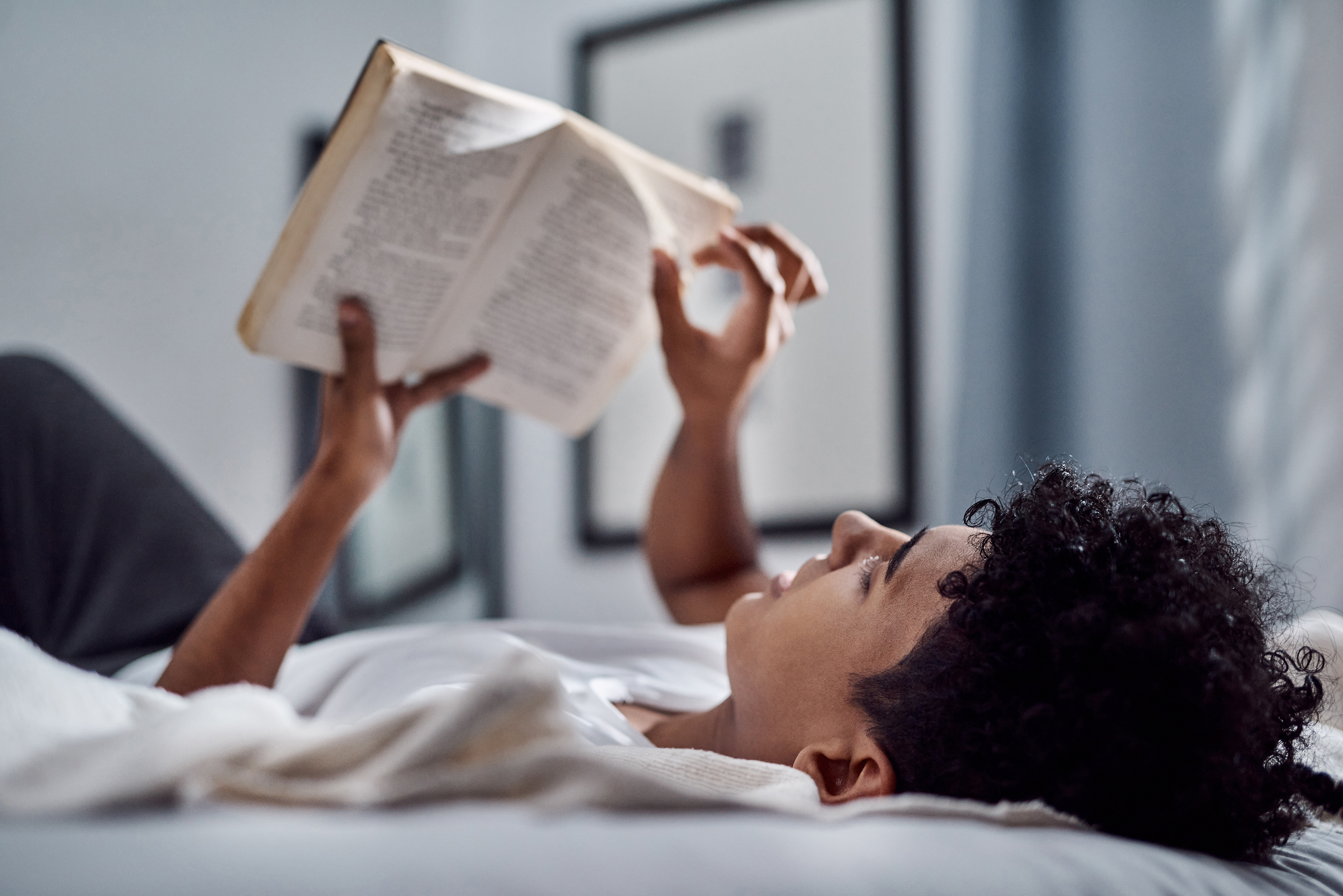 Kompetence studenta
Sanitář (3. semestry)
provádět hygienickou péči o pacienta, pečovat o hygienu prostředí, lůžka, zdravotnických prostředků,
pomáhat při polohování, fixaci pacientů a manipulaci s nimi, včetně základní prevence proleženin a úpravy lůžka, operačního stolu,
provádět činnosti při zajištění stravy pacientům,
pečovat o vyprazdňování pacientů,
měřit tělesnou teplotu, výšku, hmotnost,
provádět transport, třídění a centrifugaci biologického a zdravotnického materiálu, distribuci laboratorních výsledků, obstarávat pochůzky pro potřeby pracoviště a pacientů,
v rozsahu své odborné způsobilosti vykonávat činnosti při příjmu, přemisťování a transportu dospělého pacienta,
v rozsahu své způsobilosti provádět činnosti při přejímání, kontrole a uložení zdravotnických prostředků a prádla, manipulaci s nimi, jejich dezinfekci a sterilizaci a zajištění jejich dostatečné zásoby,
v rozsahu své odborné způsobilosti vykonávat činnosti při přejímání, kontrole, manipulaci a uložení léčivých přípravků10),
manipulovat s tlakovými nádobami s medicinálními plyny,
 v rozsahu své odborné způsobilosti vykonávat činnosti při úpravě těla zemřelého a odvážet je,
+22 dalších kompetencí
Ošetřovatel 4. semestry
a) v rozsahu své odborné způsobilosti vykonávat činnosti spojené s poskytováním základní ošetřovatelské péče a specializované ošetřovatelské péče v rámci ošetřovatelského procesu; přitom zejména
1. provádí hygienickou péči u pacientů, včetně základní prevence proleženin a úpravy lůžka,
2. pomáhá při podávání léčebné výživy pacientům, pomáhá při jídle ležícím nebo nepohyblivým pacientům, popřípadě je krmí,
3. pečuje o vyprazdňování pacientů, včetně případného provedení očistného klyzmatu pacientům starších 10 let,
b) měřit tělesnou teplotu, výšku a hmotnost,
c) doprovázet pacienty na odborná vyšetření a ošetření,
d) pečovat o úpravu prostředí pacientů,
e) vykonávat v rozsahu své odborné způsobilosti činnosti při zajištění herních aktivit dětí,
f) provádět úpravu těla zemřelého,
g) vykonávat v rozsahu své odborné způsobilosti činnosti při přejímání, kontrole a uložení léčivých přípravků10) a manipulaci s nimi,
h) vykonávat v rozsahu své odborné způsobilosti činnosti při přejímání, kontrole a uložení zdravotnických prostředků a prádla, manipulaci s nimi, jejich dezinfekci a sterilizaci a zajištění jejich dostatečné zásoby.
Praktická sestra po 8. semstru (není všeobecná sestra)
a) sledovat fyziologické funkce za použití zdravotnických prostředků a získané informace zaznamenávat do dokumentace,
b) pozorovat a zaznamenávat fyzický a psychický stav pacienta a schopnost příjmu potravy,
c) provádět komplexní hygienickou péči, včetně prevence proleženin,
d) rozdělovat stravu pacientům podle diet a dbát na jejich dodržování, dohlížet na dodržování pitného režimu, sledovat bilanci tekutin, pečovat o vyprazdňování,
e) aplikovat zábaly, obklady, léčivé koupele, teplé a studené procedury,
f) provádět sociální aktivizaci zejména v rámci péče o seniory,
g) pečovat o zajištění psychické pohody, pocitu jistoty, bezpečí a sociálního kontaktu,
h) vykonávat činnosti při zajištění herních aktivit dětí,
i) provádět rehabilitační ošetřovatelství, zejména polohování, posazování, základní pasivní, dechová a kondiční cvičení, nácvik sebeobsluhy s cílem zvyšování soběstačnosti pacienta a metody bazální stimulace s ohledem na prevenci a nápravu poruch funkce, včetně prevence dalších poruch vyplývajících ze snížené mobility nebo imobility,
j) sledovat poruchy celistvosti kůže a stav sliznic,
k) pečovat o močové katetry pacientů starších 3 let; péčí o močové katetry pacientů se rozumí zejména hygiena genitálu, dezinfekce katetru, výměna močového sáčku,
l) ošetřovat periferní žilní vstupy,
m) zajišťovat činnosti spojené s přijetím, přemisťováním a propuštěním pacientů,
n) poskytovat a zajišťovat psychickou podporu umírajícím a jejich blízkým a po stanovení smrti lékařem zajišťovat péči o tělo zemřelého a činnosti spojené s úmrtím pacienta,
o) vykonávat činnosti při přejímání, kontrole, manipulaci a uložení léčivých přípravků10),
p) vykonávat v rozsahu své odborné způsobilosti činnosti při přejímání, kontrole, manipulaci a uložení zdravotnických prostředků a prádla, jejich dezinfekci a sterilizaci a zajištění jejich dostatečné zásoby,
q) vykonávat činnosti při zajišťování stálé připravenosti pracoviště včetně věcného a technického vybavení a funkčnosti zdravotnických prostředků.
Legislativa
Zákon č. 95/2004 Sb. o podmínkách získávání a uznávání odborné způsobilosti a specializované způsobilosti k výkonu zdravotnického povolání lékaře, zubního lékaře a farmaceuta

Vyhlášky:
221/2018 Sb. 	o vzdělávání v základních kmenech
152/2018 Sb. 	o nástavbových oborech
324/2018 Sb. 	o zkouškách lékařů, zubních lékařů a farmaceutů
280/2018 Sb. 	o stanovení činností, které může lékař vykonávat na základě 			odborné způsobilosti
Odborná a Specializovaná způsobilost
Systém odborných kvalifikací Lékaře
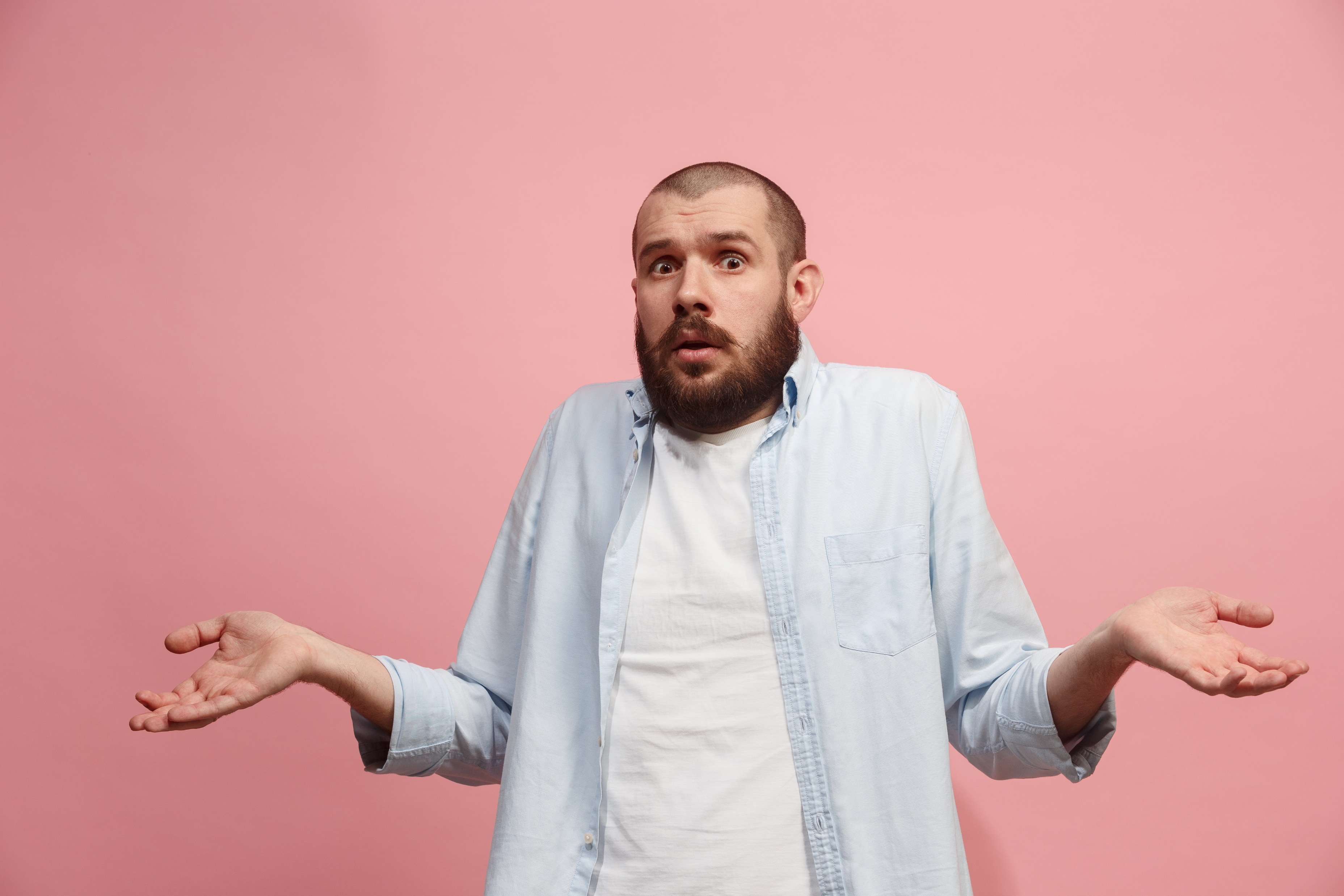 Kompetence čerstvého absolventa
Vyhláška č. 280/2018 Sb. - Vyhláška o stanovení činností, které může lékař vykonávat bez odborného dohledu a bez odborného dozoru na základě odborné způsobilosti
Bez odborného dohledu a bez odborného dozoru
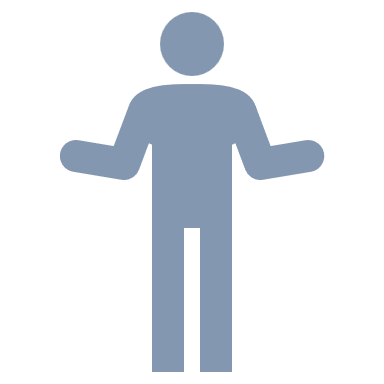 Bez odborného dohledu a bez odborného dozorua bez odborného dozoru
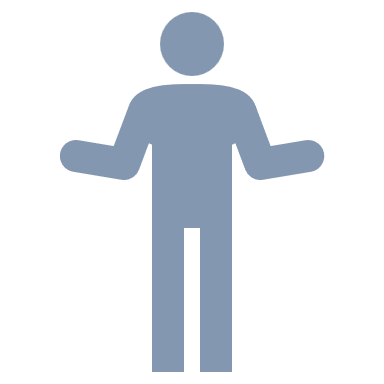 Kde se může absolvent vzdělávat?
Požadavky na zdravotnické zařízení(příklad chirurgie)
Obsah a rozsah vzdělávání(chirurgie):
Praxe
Anesteziologie - 2 měsíce a intenzivní medicína pod odborným dozorem školitele
Chirurgie - 2 měsíce praxe v akreditovaném zařízení pod odborným dozorem školitele
Vnitřní lékařství - 2 měsíce praxe v akreditovaném zařízení pod odborným dozorem školitele  
Chirurgie - 24 měsíců praxe
Teorie
Lékařská první pomoc
Základy chirurgie
Základy zdravotnické legislativy, etiky a komunikace
Prevence škodlivého užívání návykových látek
Radiační ochrana
Kompetence po kmeni bez odborného dohledu
Zařazení do specializačního vzdělávání
Role Státu (ministerstva)
Role fakulty
Rozhodování o standardech
Akreditace zdravotnických zařízení
Regionální „studijní oddělení“
Kontrola předpokladů pro:
Zařazení do SZ
Uznání částí SZ
Vykonání kmene
Vykonání atestace
Organizace atestačních zkoušek
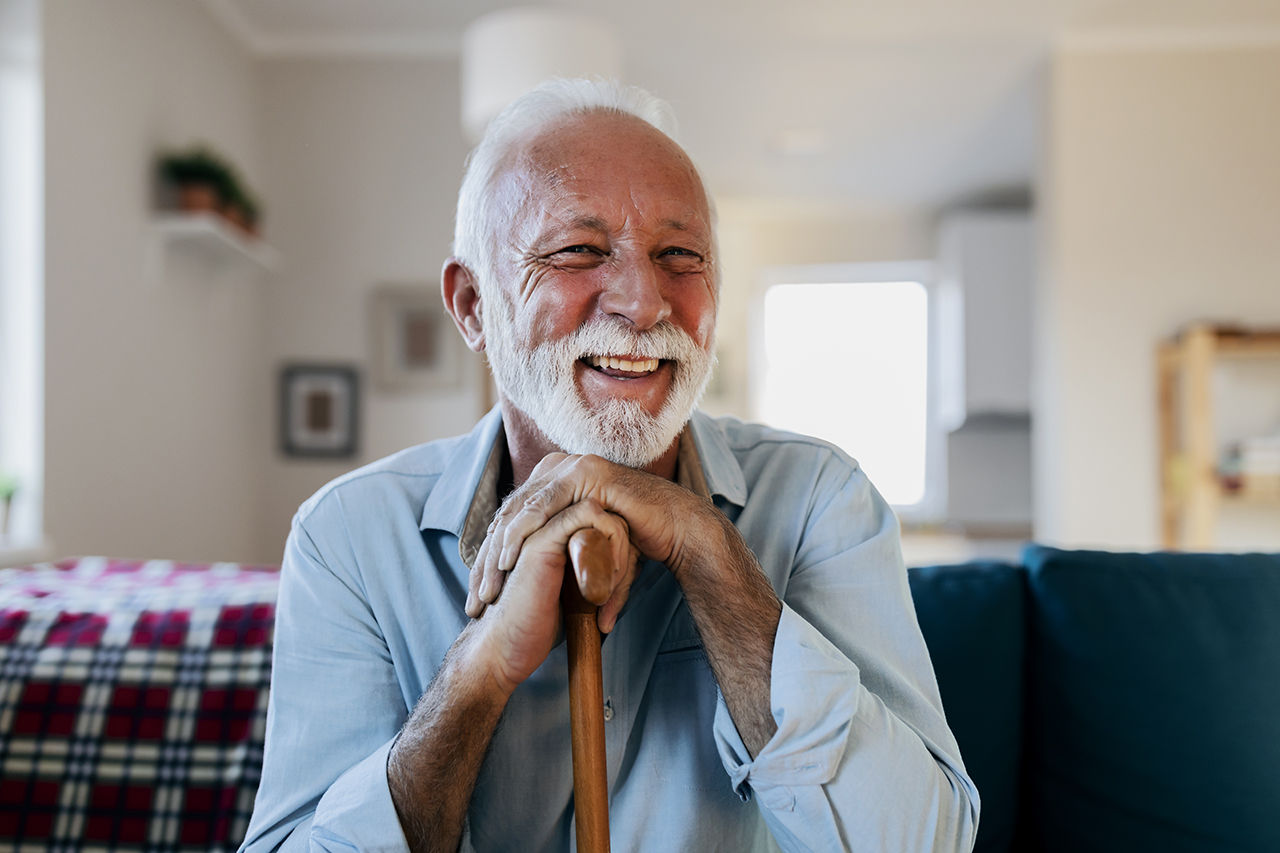 Lékař se specializací (kompetece)
V rámci péče o pacienty
Výkony spadající do specializace
V rámci veřejné správy
Předepisování léčiv
Indikování zdravotních výkonů
Posudková činnost
Nároky na nemocenské a sociální dávky
Systém kvalifikací NLZP
Příliš složítý aby šlo shrout – tak pouze jeden příklad
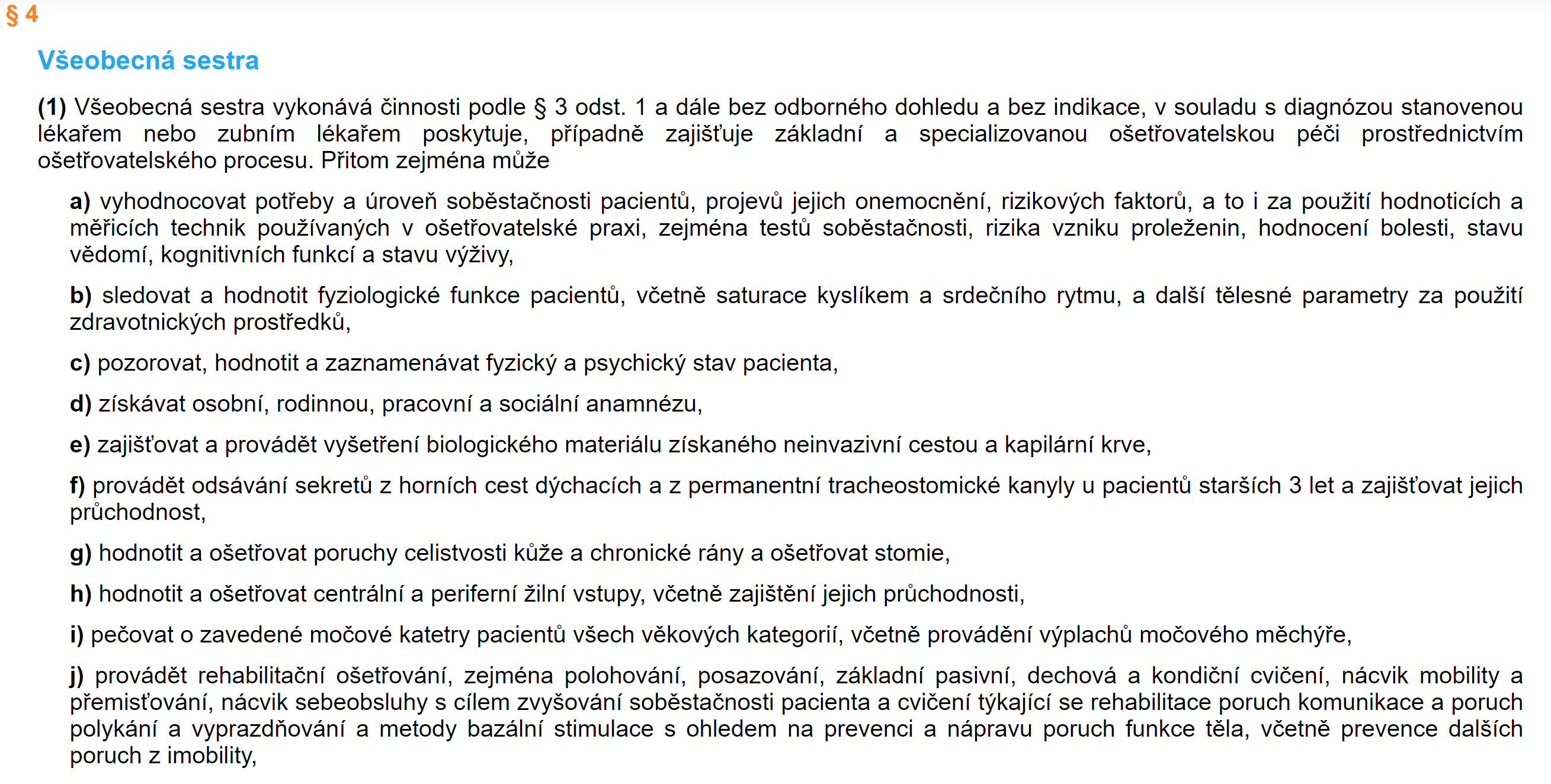 Systém odborných kvalifikací NLZP
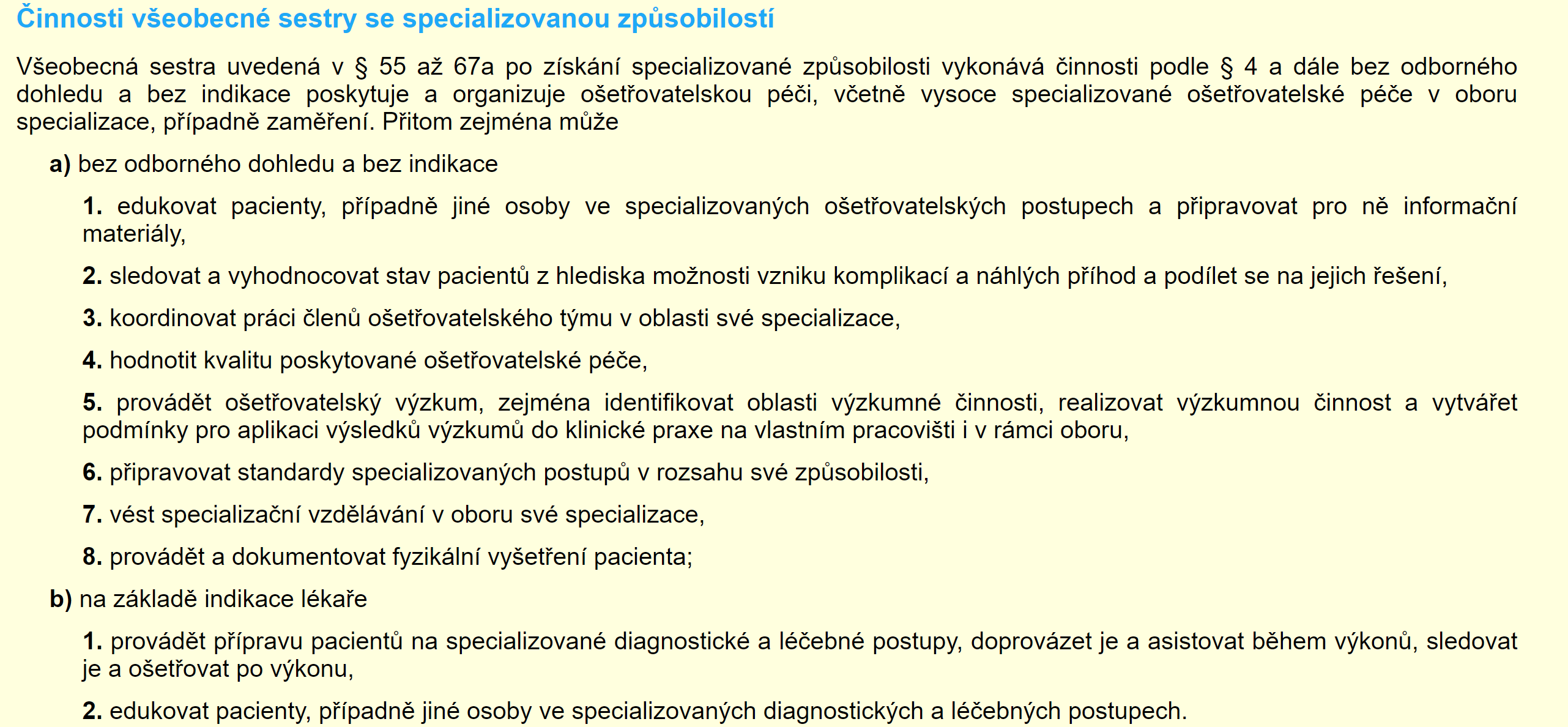 Pouze příkladem:
Co práce v zahraničí?
https://ec.europa.eu/growth/tools-databases/regprof/index.cfm?action=homepage
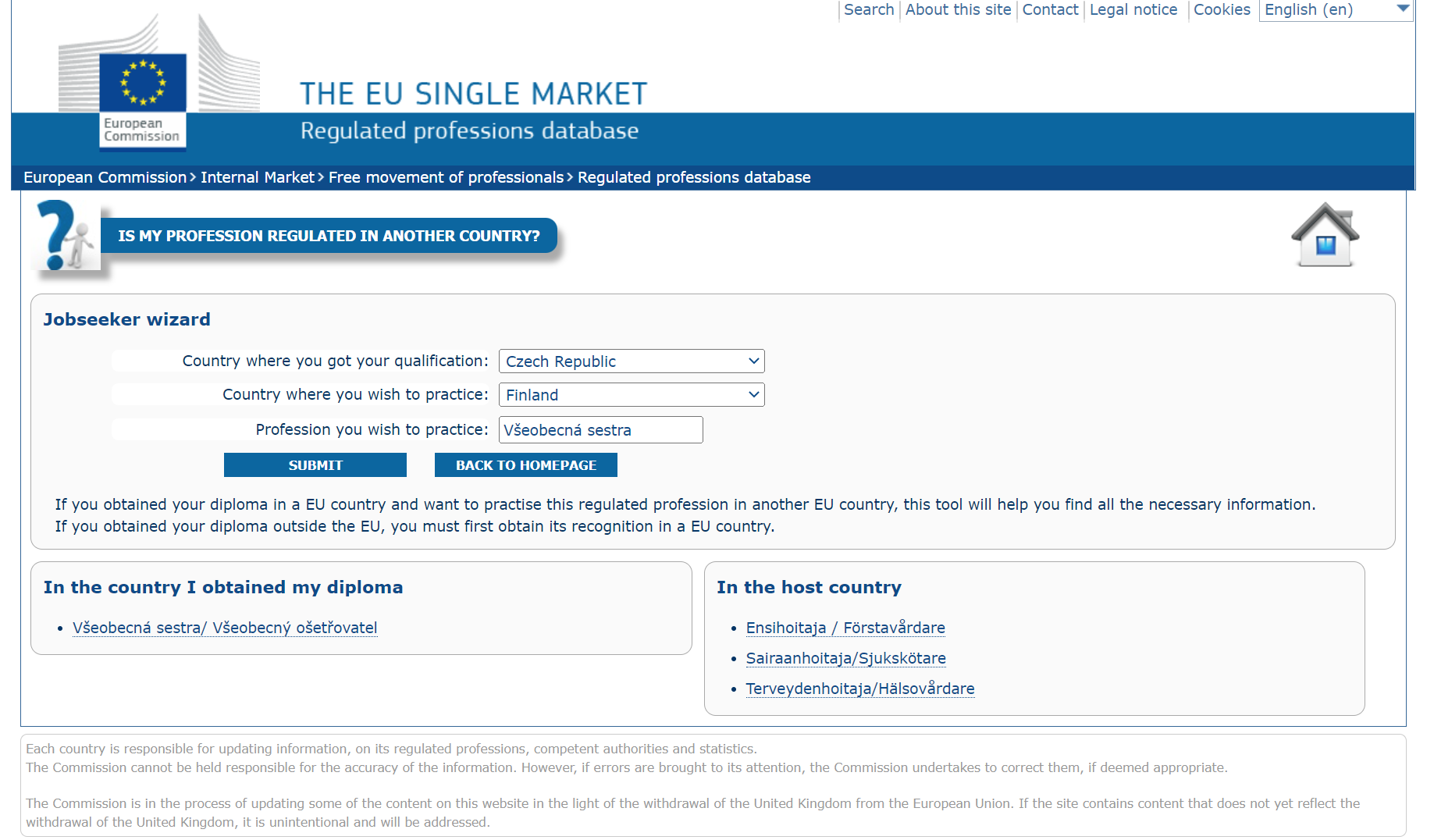